Казахский национальный университет им. Аль- Фараби
Факультет биологии и биотехнологии
Кафедра биофизики и биомедицины


Актуальные проблемы биомедицины

Дарменов О. К.,
 доктор медицинских наук, профессор
Одним из развитых разделов естественных наук эпохи аль-Фараби была медицина - как наука и как «искусство врачевания».
      Медико-философские идеи аль-Фараби изложены в следующих трактатах: 
«Об органах человеческого [тела]»;
 «О возражении Галену по поводу его разногласий с Аристотелем относительно органов человеческого тела»;
 «Об органах [тела] животного, их функциях и потенциях»;
 «Афоризмы государственного деятеля»
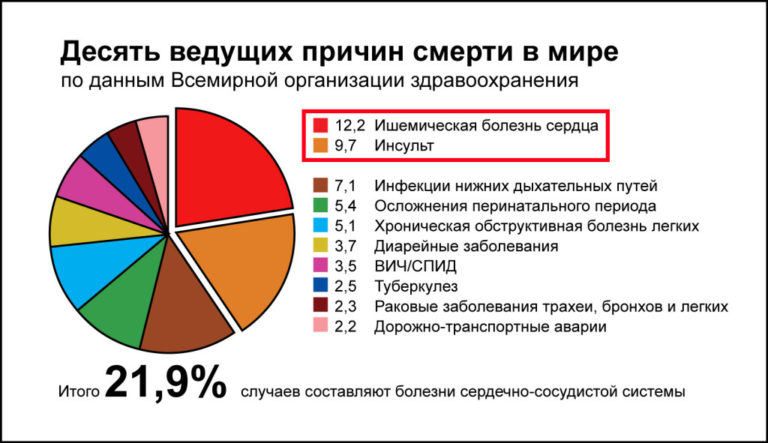 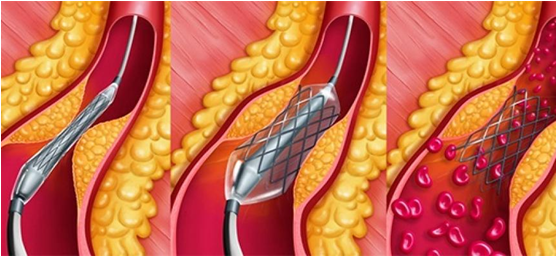 На основании многолетних исследований, анализа мировой научной и патентной литературы и учитывая недостатков перечис-ленных методов лечения мною изобретено:
 «Устройство и способы восстано-вления проходимости артериальных сосудов»: 
  Дарменов Оралбай. Патент № 33009.
Электронный бюллетень 30'2018. 13 августа 2018г.
Данное устройство позволяет в просвете артерии на любом участке, пораженной атеросклеротическим бляшками создать герметичную  полость, куда доставляются  лекарственный препарат  для растворения и удаления  их  в жидком виде из артерии. При этом на участке артерии, где осуществляется манипуляция, кровоток по  артерии не прекращается. 
       Это позволяет полностью исключить операции аорто-коронарных шунтирований и  стентирование артериальных сосудов сердца, сосудов головного мозга и другой локализации.
Реализация нашего проекта дают следующие преимущества по сравнению с существующими методами лечения:
       
       1.Ранная, эффективная, локально-адресная 
профилактика инфаркта миокарда, инсульта сосудов головного мозга, трофических язв нижних конечностей, импотенций, болезнь Альцгеймера и др., в плановом порядке, возможность многократного применения.
        Потребителями продукта могут быть часть населения мира,  возраст которого составляет свыше 40 и более лет, это составляет около  2 млрд. чел.  (20-25%).
         
        2. Снизить заболеваемость и  смертность населения  в несколько раз.
      
        3.Продлить среднюю продолжительность жизни по меньшей мере на 15 и более лет.
4.Обеспечить генерации высокого дохода, исключающий применения  стентов  со стоимостью более чем 45-50 млрд. долларов США.
        5.Снизить инвалидность, как следствие инфаркта миокарда, инсульта сосудов головного мозга, трофических язв  нижних конечностей, импотенций, болезнь Альцгеймера и др.
        6.Повысить трудоспособность человека, улучшить  качества жизни.
        7.Уменьшить производственных  затрат, снизить себестоимость продукции.
        8. Повысить конкурентноспособность планируемой продукции.
9. Обеспечить лучший эффект и качество лечения болезней системы кровообращения.
        10.Значительно снижается расходы на лечение, реабилитации пациентов;
        11.Отпадает необходимость или значительно снижается обязательный приём препаратов на длительный срок с целью профилактики образования тромбов в артериях и на установленных стентах.
Задачи:

   1. Разработка новых лекар-ственных средств для растворения атеросклеротичес-ких  бляшек артериальных сосудов;
    2. Внедрение преобразующей технологии для решения  гран-диозных вызовов глобального здоровья,  в обеспечении  гене-рации высокого дохода.
Благодарю за внимание!